TNMP REP Meeting
Chris Gerety
Vice President – Tech Svc and System Reliability
Tech Svc and Sys Reliability
Distribution Engineering

System Engineering
Transmission Engineering/PM/Construction 
Transmission Planning
Substation Eng/PM/Construction/Field Operation
System Protection Eng/PM/Const/Field Operation
Metering Eng/PM/Field Operations
System Operations
Real Time Operations – T&D
Field Telecommunications Eng/PM/Const/Field Operations
Tech Svc and Sys Reliability
Distribution Engineering
New Service Portal – Power Clerk


DGR
21 In-service
9 in Construction
6 in Study
GIS	
Modern Platform to make work more productive and reduce database errors
Resiliency Plan
System Hardening
Hardened above ground 
Undergrounding
Flood Prevention
System Modernization
Substation Relays
Scada connected reclosers
Trip Savers
VM
Cycle Based
Wildfire
Asset Protection/Situational Awareness/Ignition Prevention
Cyber Security/Physical Security
Tech Svc and Sys Reliability
System Engineering – Permian Basin Project
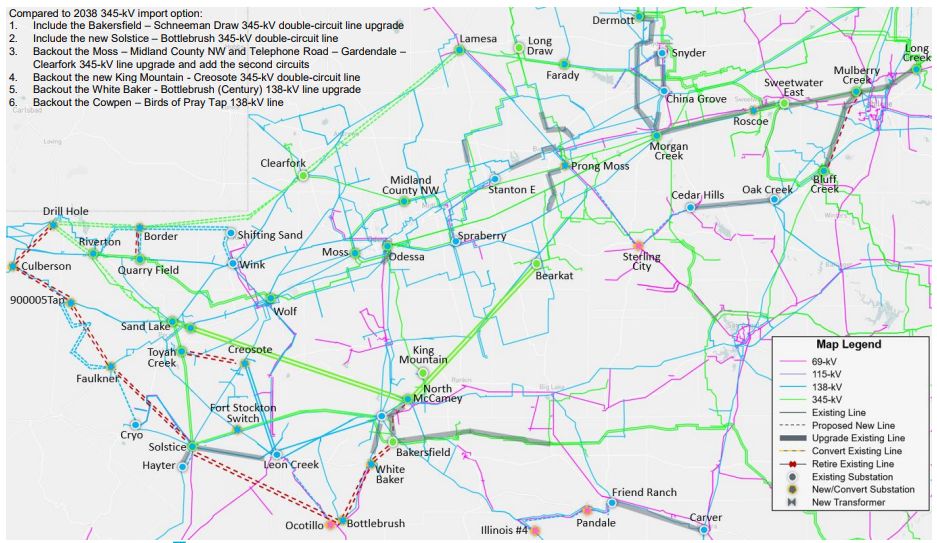 Tech Svc and Sys Reliability
System Engineering – Silverleaf/Cowpen Project
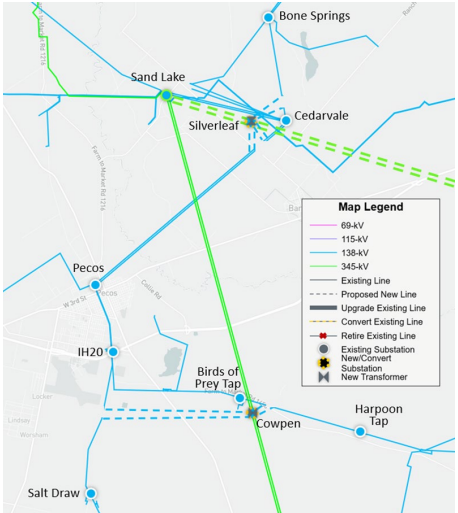 Tech Svc and Sys Reliability
System Engineering – Pecos County Project
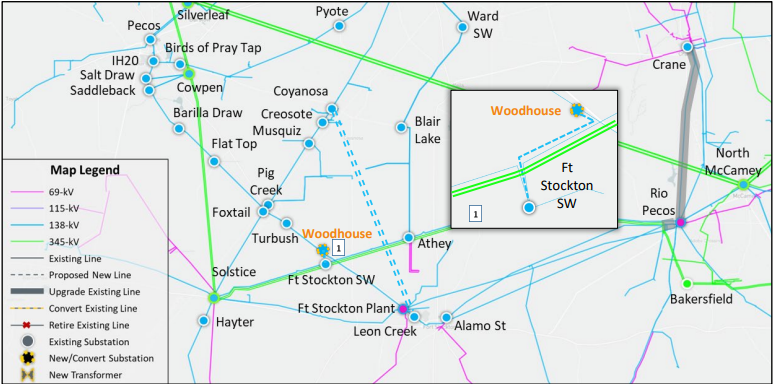 Tech Svc and Sys Reliability
AMI Updates – RIVA Gen 5 – RF Mesh Network
Installations by Year
2022 ~195K
2023 ~30K
2024 ~10K
2025 ~10K
2026 ~15K
2027 ~15K
Mesh Network Design 
Full system design complete
Allows for replacement of any meter with a mesh meter
RIVA Cell based meter pending
System Operation
Control Center Refresh
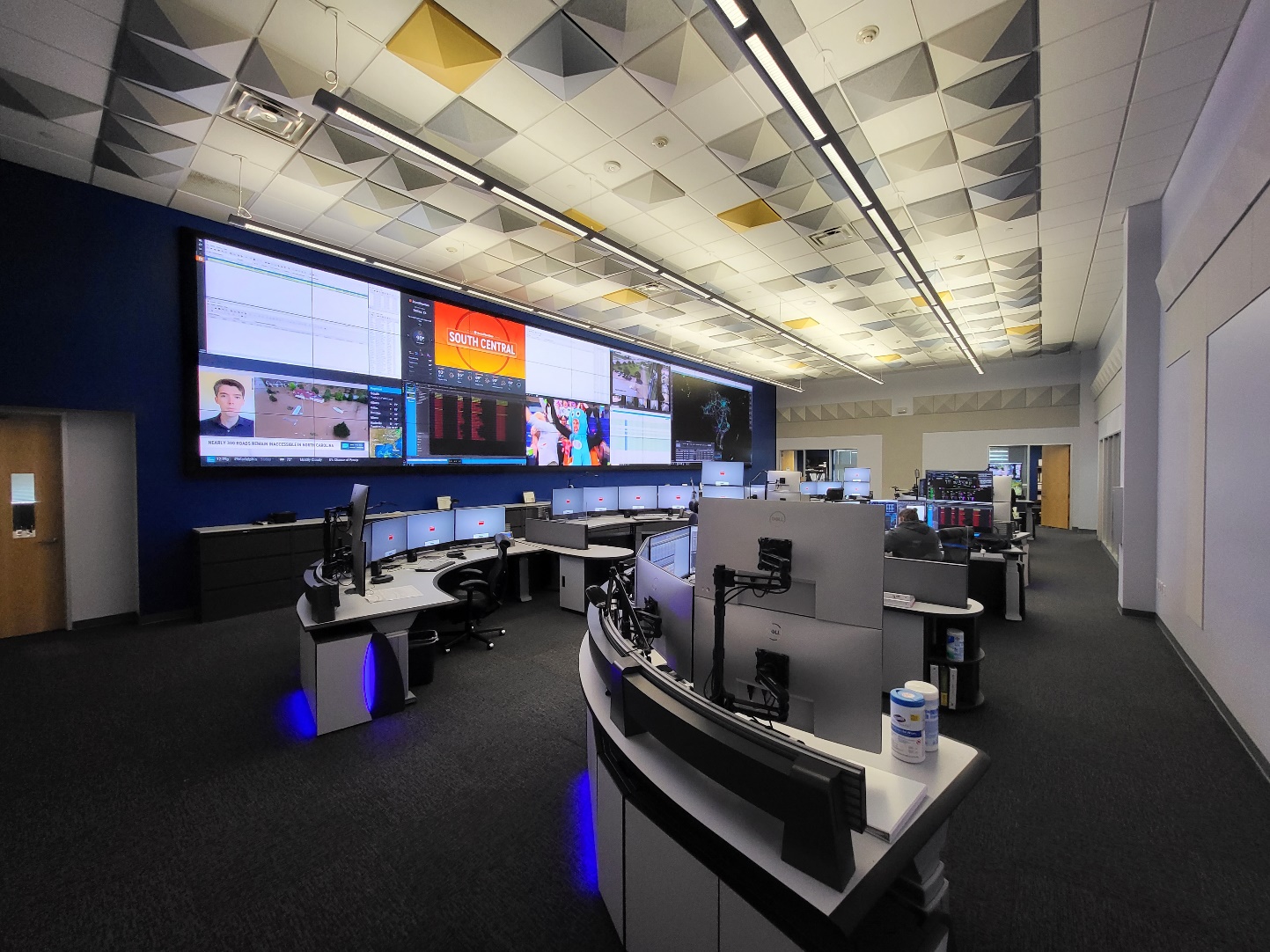 System Operation
Field Area Network
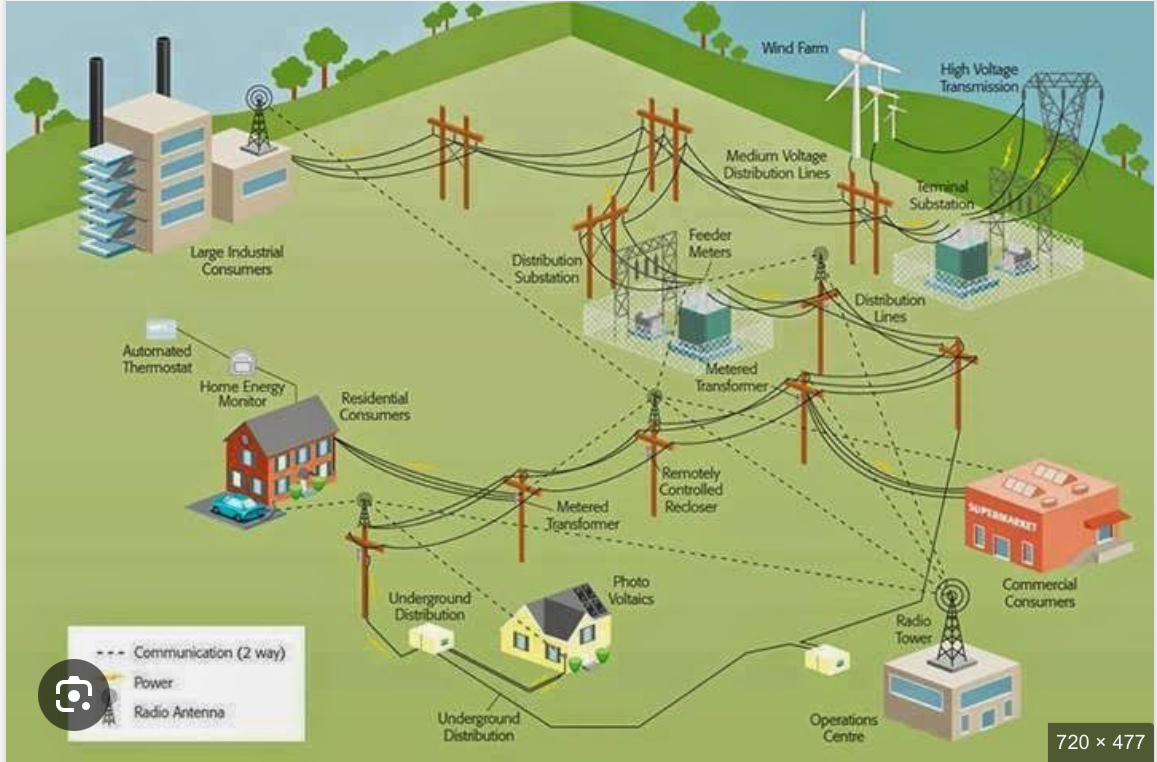